Unit 2Data Processing & Management
TYIT SEM VI
Data processing system
Refers to hardware and software components which are able to process, store and transfer data
					OR
The components of systems that facilitate the management and processing of geo information.
Hardware and software trends
Hand-held computers
field surveyors with powerful tools, complete with GPS capabilities for instantaneous georeferencing
To support these hardware trends, software providers continue to produce application programs and operating systems
significantly more memory
Computer networks allowing fast and reliable exchange of (spatial) data
Mobile phones with data connection
Bluetooth , wireless LAN , copper and fiber optic networks, dial-up
Geographic information systems
GIS provides a range of capabilities to handle geo referenced data, including:
Data capture and preparation,
Data management (storage and maintenance),
Data manipulation and analysis, and
Data presentation.
Earlier : analogue data sources were used, processing was done manually, and paper maps were produced
Now : increased use of computers, digital information, software technology = geographic information systems
Data requirements
Data sources, both spatial and non-spatial, from different national institutes, like national mapping agencies, geological, soil, and forest survey institutes, and national census bureaus. 
The data sources obtained may be from different time periods, and the spatial data may be in different scales or projections. 
With the help of a GIS, the spatial data can be stored in digital form in world coordinates. 
This makes scale transformations unnecessary, and the conversion between map projections can be done easily with the software. With the spatial data thus prepared, spatial analysis functions of the GIS can then be applied to perform the planning tasks.
GIS software
The main characteristics : analytical functions that provide means for deriving new geo information from existing spatial and attribute data
any package that provides support for only rasters or only objects, is not a complete GIS
Well-known, full-fledged GIS packages include ILWIS, Intergraph’s GeoMedia, ESRI’s ArcGIS, and MapInfo from Map- packages Info Corp., QGIS 2.2, 2.8 & 3.14.
Software development in GIS
GIS architecture and functionality
Geographic information system in the wider sense consists of software, data, people, and an organization in which it is used.
Functional components of GIS:
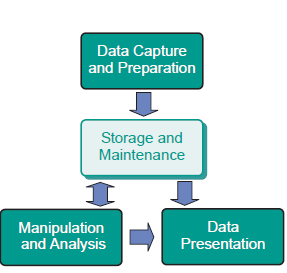 Spatial Data Infrastructure (SDI)
Framework for sharing and integration of spatial data
It depends on data, services, policies and application used
Framework describes data, metadata, users and tools
Standards for capturing, sharing and presentation have been developed by International Organization for Standardisation (ISO) and the Open Geospatial Consortium (OGC)
Geo-webservices:  software programs that act as an intermediate between geographic data(bases) and the users of the web
Basic software components of SDI
Software client: to display, query & analyse spatial data ( web or desktop gis)
Catalogue service: discovering, browsing & querying of metadata or spatial data (datasets)
Spatial data service: allows delivery of data via internet
Processing service: data, projection and scale transformation
Spatial data repository: to store data 
GIS software: to create & update data
Stages of spatial data handling
Spatial data capture and preparation
Spatial data storage and maintenance
Spatial query and analysis
Spatial data presentation
Spatial data capture and preparation
Data can be collected through :
First hand observation  primary source
Published data  secondary source
Capturing can be done through scanning, photogrammetric, remote sensing, digitization of analog map, field survey etc
From raw base data spatial data sets are derived
Data conversion can be requied sometimes.
Data input methods & devices
Data Acquisition
Spatial data storage and maintenance
Spatial data is organized in layers
Representation of the real world has to be designed to reflect phenomena and their relationships as naturally as possible
Vector data types describe an object through its boundary, thus dividing the space into parts that are occupied by the respective objects.
The raster approach subdivides space into cells, mostly as a tessellation. These cells are called either cells or pixels in 2D, and voxels in 3D.
Raster storage
It is stored in a file as a long list of values, preceded by a small list of extra data (the so-called ‘file header’) that informs how to interpret the long list. 
The order of the cell values in the list can be—but need not be—left-to-right, top-to-bottom
The header of the raster file will typically inform how many rows and columns the raster has, which encoding scheme is used, and what sort of values are stored for each cell. 
Raster files can be quite big data sets. For computational reasons, it is wise to organize the long list of cell values in such a way that spatially nearby cells are also near to each other in the list. This is why other encoding schemes have been devised.
Vector storage
Boundary model for polygon
DBMS
GIS software packages provide support for both spatial and attribute data
GIS applications have been able to link to an external database to store attribute data
All major GIS packages provide facilities to link with a DBMS and exchange attribute data with it. 
Spatial and attribute data are stored in separate structures, although they can now be stored directly in a spatial database.
Data maintenance
To keep the data set up-to-date and as supportive as possible to the user community
It deals with obtaining new data, and entering them into the system, possibly replacing outdated data. The purpose is to have an up-to-date stored data set available
Updation of spatial data is required because many aspects of the real world changes continuously.
Local change to the large spatial data set is more typically required.
They should leave other spatial data within the same layer intact and correct.
Spatial query and analysis
Spatial analysis: GIS operators that use spatial data to derive new geo information.
GIS supports spatial decisions. 
Spatial decision support systems (SDSS): database, GIS software, models and a knowledge engine
GIS use the spatial and non-spatial attributes of the data in a spatial database to provide answers to user questions.
Analysis of spatial data can be defined as computing new information that provides new insight from the existing, stored spatial data.
Spatial data presentation
The presentation of spatial data: in print or on-screen, in maps or in tabular displays, or as raw data
The presentation may either be an end-product, for example as a printed atlas, or an intermediate product, as in spatial data made available through the internet
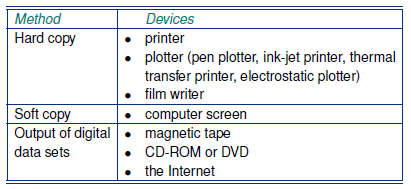